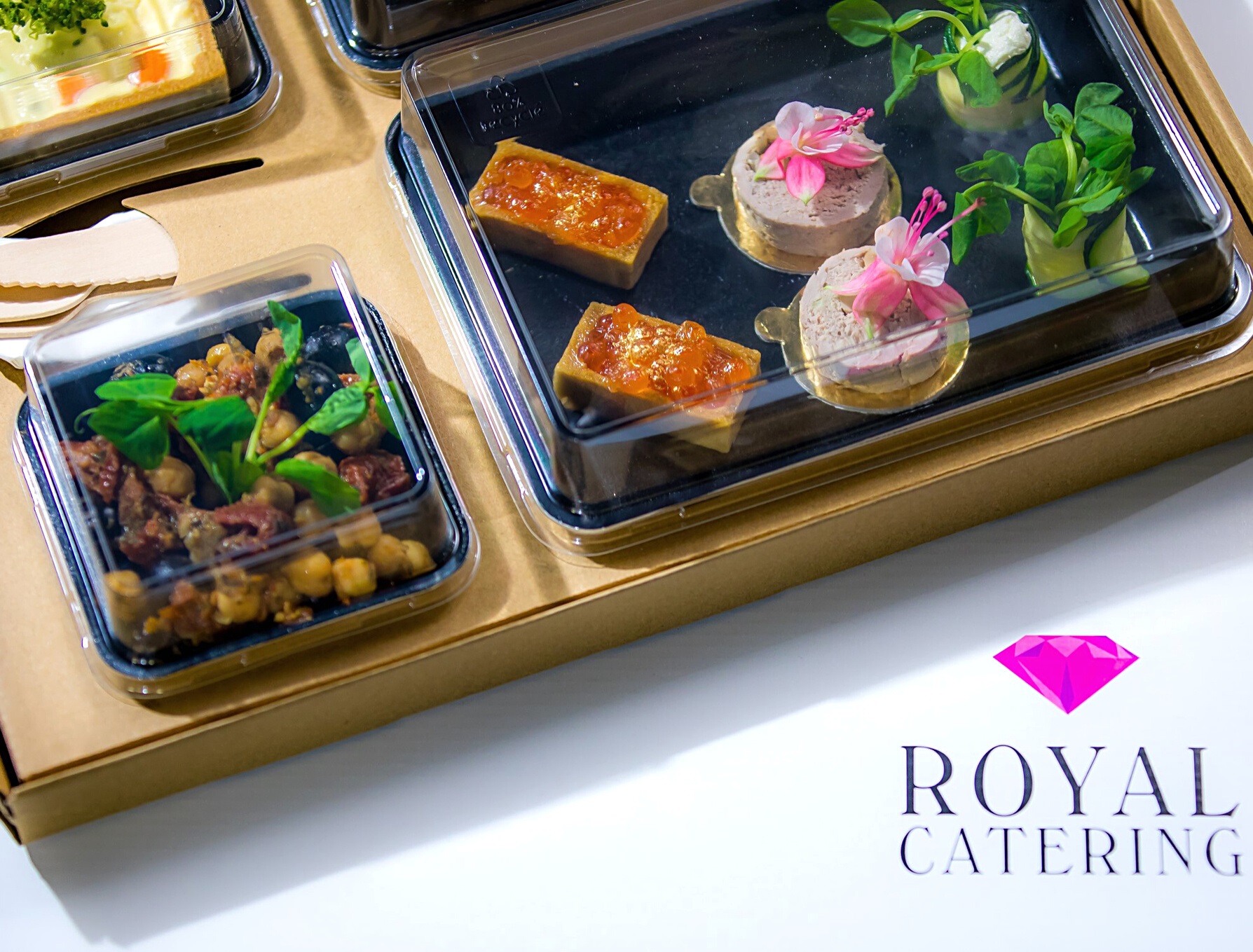 Boxy Cateringowe
SEZON 2021
na spotkania on-line i nie tylko
WWW.ROYAL-CATERING.PL
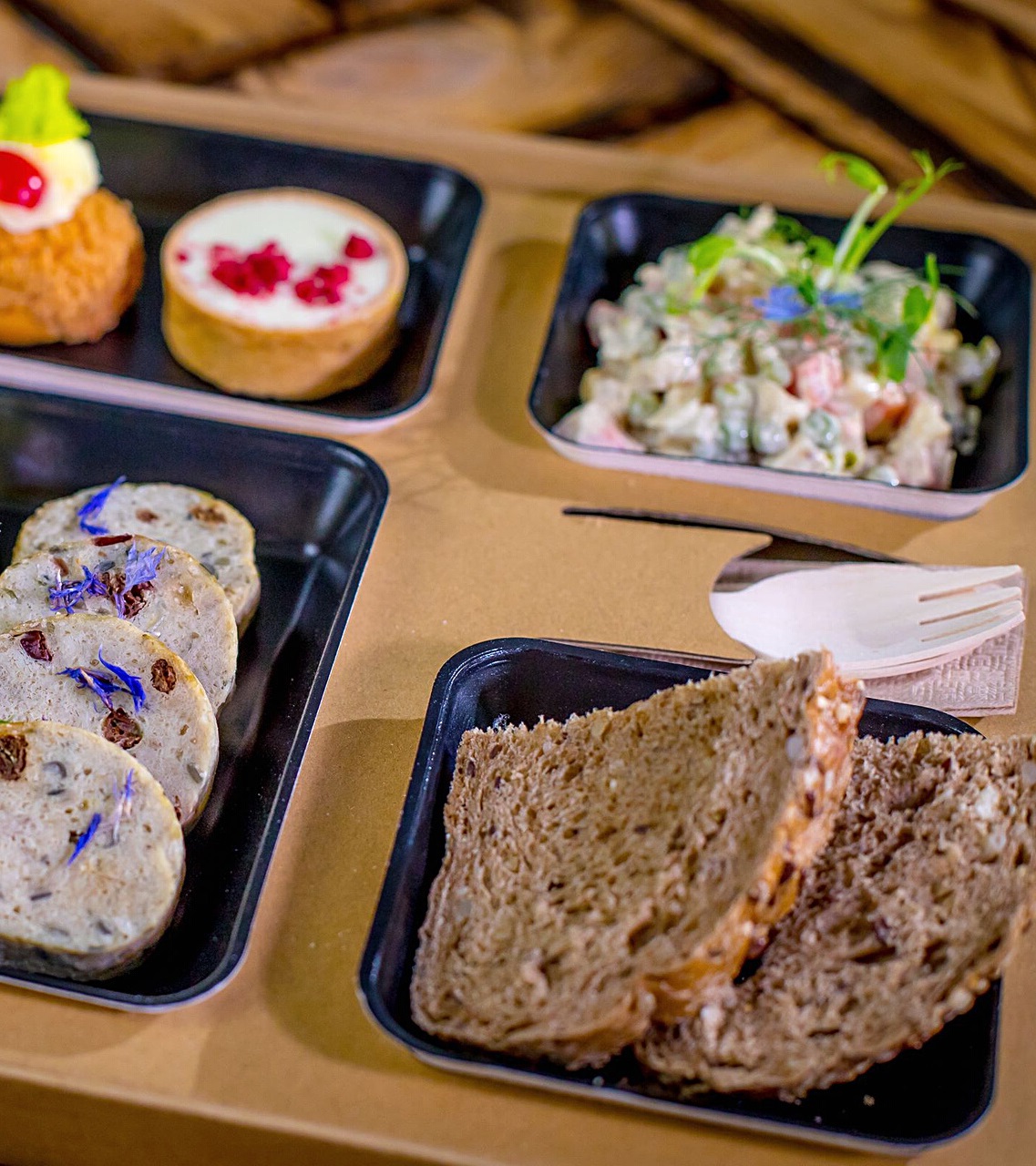 Alternatywna dla tradycyjnego cateringu
Szanowni Państwo,
Od początku naszej działalności, głównym celem Royal Catering było  wychodzenie naprzeciw oczekiwaniom naszych Klientów.  Oferta ta jest odpowiedzią na zmieniający się rynek spotkań. Ograniczenia nałożone na tradycyjne formy spotkań przeniosły znaczną część meetingów na łącza internetowe. W większości wydarzeń, zmuszeni jesteśmy uczestniczyć przed komputerem on-line. 
Jako zespół Royal Catering dążymy do tego, aby Organizatorzy spotkań on-line, choć w niewielkim stopniu mogli odtworzyć atmosferę i zakres tradycyjnych meetingów. Proponujemy różnego rodzaju boxy cateringowe od upominkowych, poprzez pełne posiłki spełniające wszystkie niezbędne reżimy sanitarne. 
Zapraszamy do zapoznania się z ofertą.
CLASSIC
VEGAN
FIT
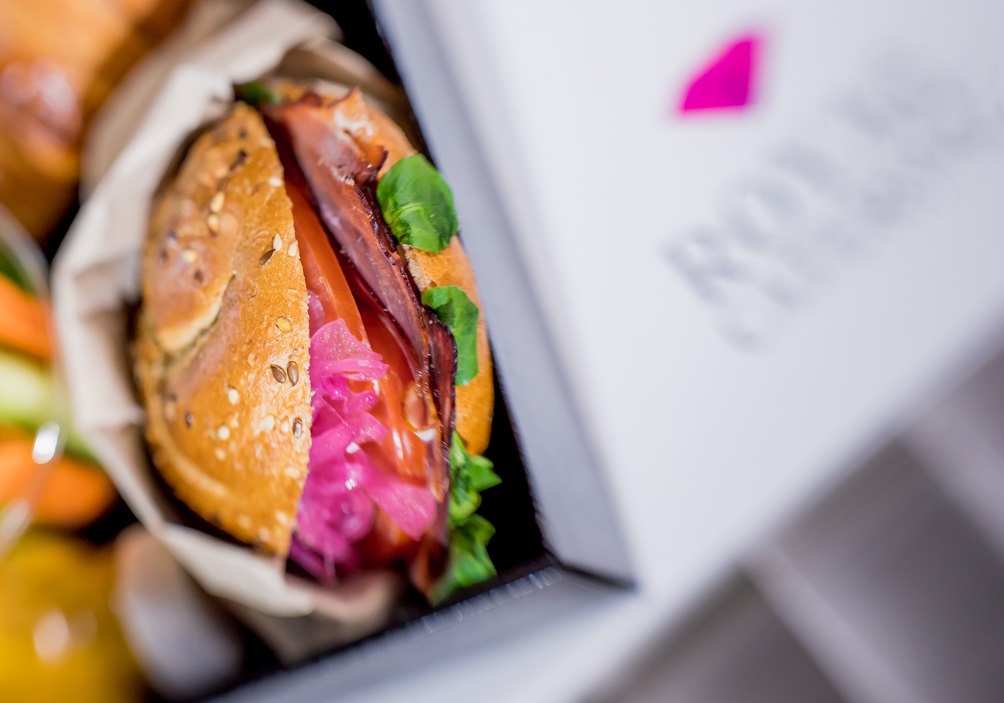 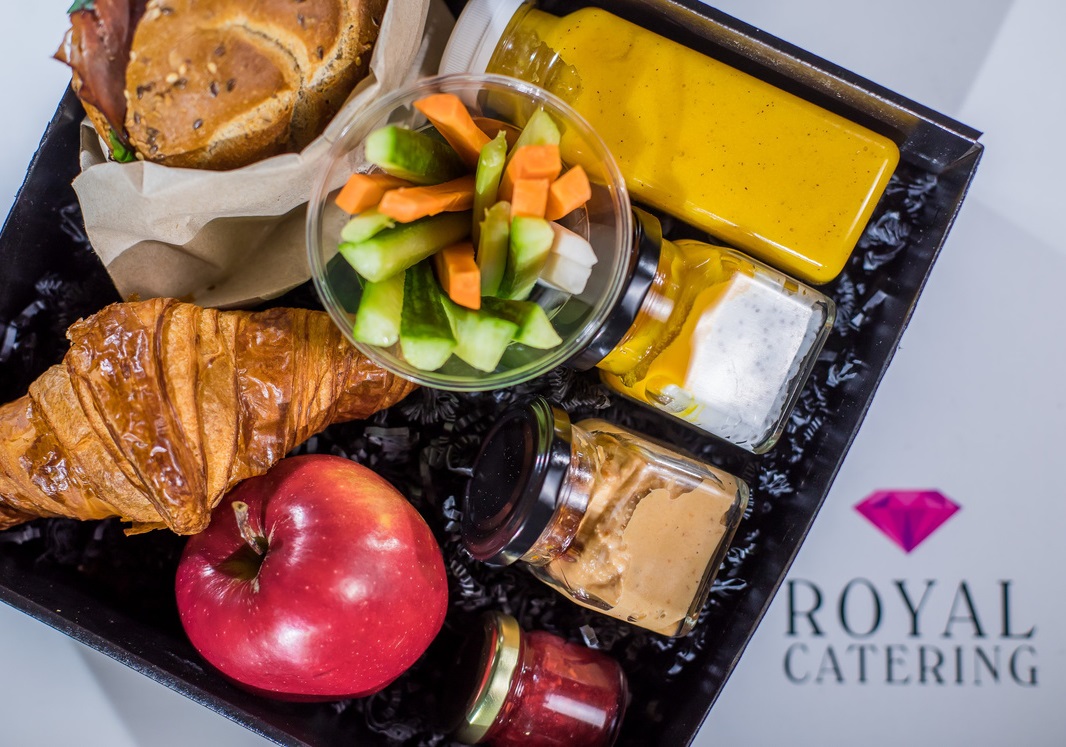 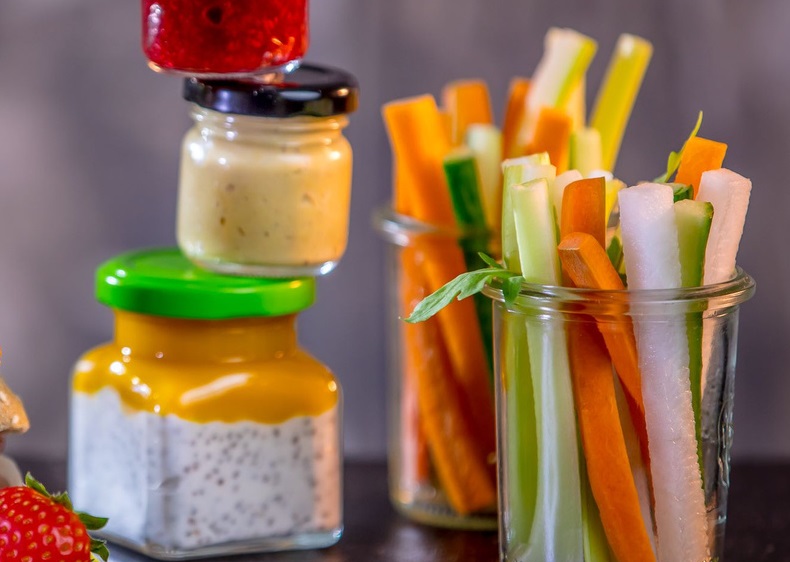 CENA NETTO: 55,00 / SZT.
CENA NETTO: 55,00 / SZT.
CENA NETTO: 75,00 / SZT.
Kanapka na ciabacie
Świeże warzywa krojone w słupki
Hummus z suszonymi pomidorami 120 ml
Koktajl warzywny lub owocowy     250 ml
Jabłko
Croissant
Konfitura malinowa 40 ml
Granola z jogurtem naturalnym i mango 120 ml
Kanapka na ciabacie
Pudding z nasion Chia z musem mango w słoiku  120 g
Wybór warzyw krojonych
Hummus sezamowy z czarnuszką 120 ml
Smoothie owocowe lub warzywne 250ml
Brownie z fasoli 100g
Tortilla kukurydziana z grillowanym kurczakiem, pastą z awokado i świeżymi warzywami
Świeże warzywa krojone w słupki
Pasta z grillowanego bakłażana
Sałatka 250g
Owoce filetowane 150g
Świeży sok z warzyw i owoców 250 ml
BOX ŚNIADANIOWY
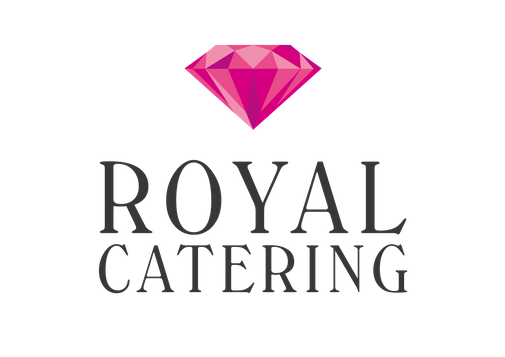 KANAPKI - DO WYBORU - STANDARD
SAŁATKI - DO WYBORU - 250 G
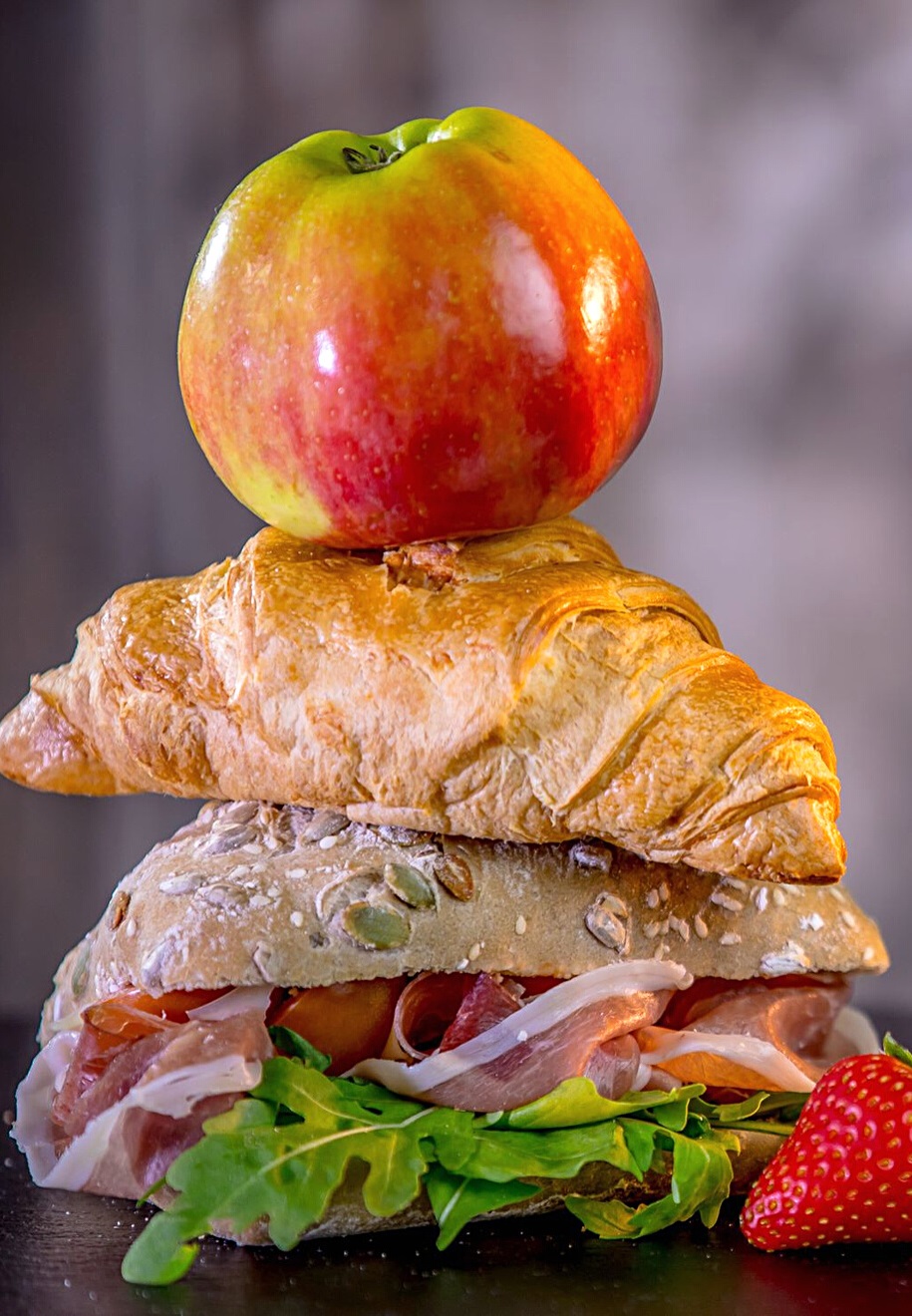 - Szynka wędzona, ser cheddar, świeże warzywa,sos worcester
- Serek philadelphia , wędzony łosoś, koperek
- Mozzarella, pomidor, pesto bazyliowe, rukola
- Szarpana wołowina z koniakiem
 

- Pasta z ciecierzycy, pieczony burak czarnuszka, awokado, rukola
- Pasta z bakłażana, awokado, tofu, kiełki słonecznika, ogórek, papryka
- Hummus z suszonymi pomidorami, świeże warzywa, liście szpinaku
- Awokado, concase pomidorowe, kiełki słonecznika
 

- Grillowane warzywa, mozzarella
- Grillowany kurczak, świeże warzywa
- Wędzony łosoś, twarożek, kapary
- Pasta z ciecierzycy, świeże warzywa
- Hummus, pieczony burak, rukola, awokado
- Sałatka z grillowanym kurczakiem, bekonem,  grzankami, parmezanem i sosem cezar na bazie musztardy i majonezu
- Świeże liście szpinaku z prażonym bekonem, tartym parmezanem i dresingiem balsamico
- Rukola z pieczonymi burakami, kozim serem winogronami i orzechem włoskim       
- Chrupiące liście rukoli, suszone pomidory, orzechy pinii i dressing z czerwonego pesto
- Sałatka z cieciorki i czarnych oliwek z suszonymi pomidorami i emulsją bazyliową
- Sałatka z rukoli i selera naciowego z gruszką, nerkowcami i dresingiem z winogron cabernet  
 

-  Banan, truskawka, jogurt naturalny
-  Mango lassi
-  Szpinak, ogórek, jabłko, kiwi, sok z cytryny
-  Ananas, jabłko, seler naciowy, kiwi
-  Pomidor, bazylia, seler naciowy
KANAPKI- DO WYBORU - VEGAN
SMOOTHIE/ KOKTAJL - DO WYBORU 250 ML
TORTILLA- DO WYBORU - 250 ML
CLASSIC
PREMIUM
VIP
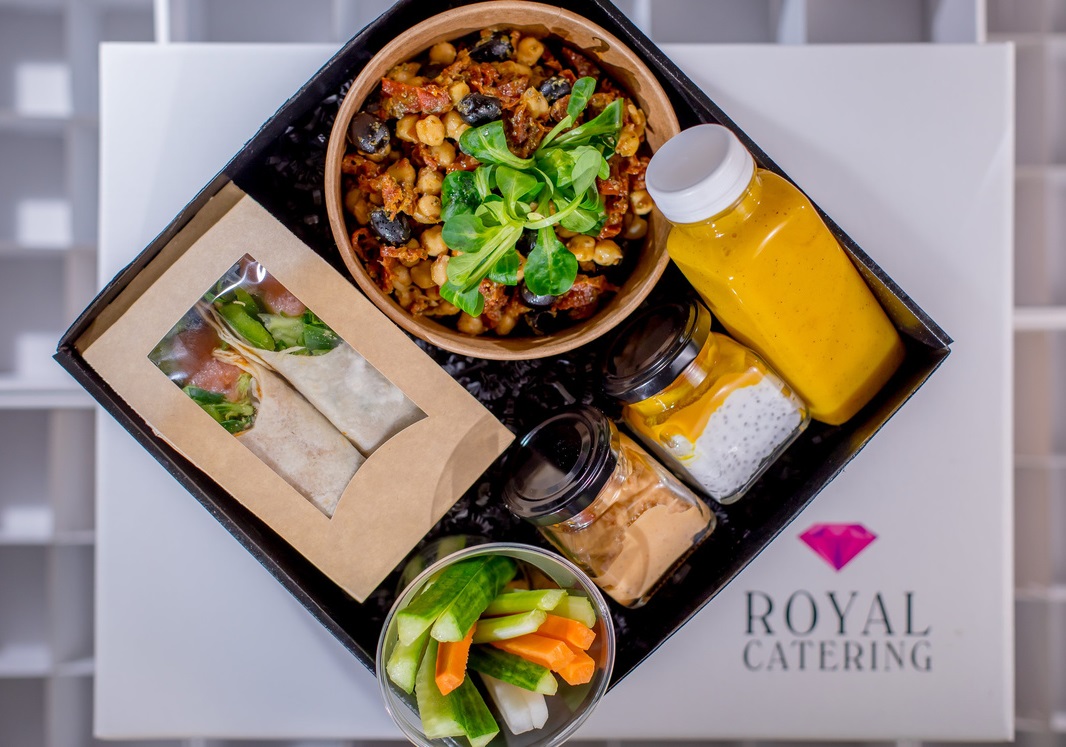 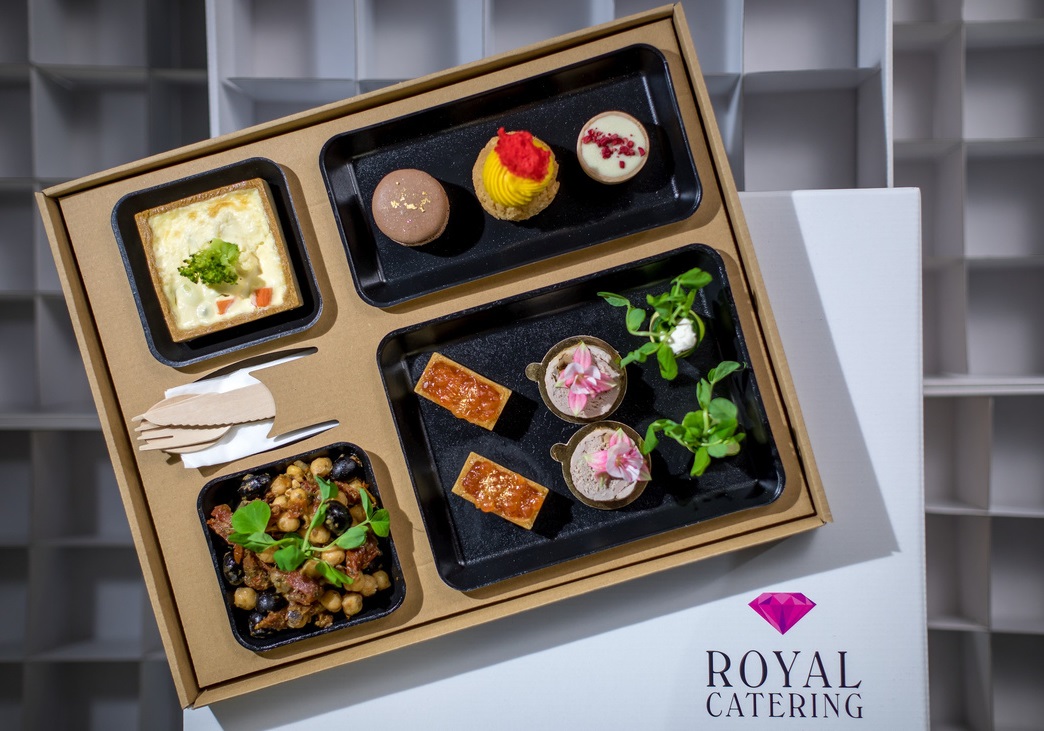 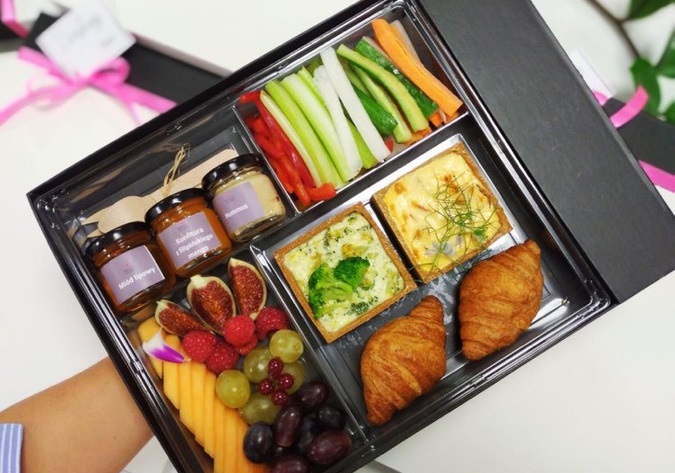 CENA NETTO: 115,00 / SZT.
CENA NETTO: 60,00 / SZT.
CENA NETTO: 105,00 / SZT.
NA SŁONO 
Świeże warzywa krojone w słupki 
Hummus sezamowy w słoiczku  40 ml
Qiuche z brokułem i indykiem 
Quiche z kurkami 

NA SŁODKO 
Świeże owoce 120g 
Mini croissant 2 szt. 
Konfitura malinowa w słoiczku 
Miód lipowy w słoiczku

Posiłek podany w eleganckim czarnym pudełku
Przekąska finger food 6 szt. (240g)
Quiche 120g
Sałatka 150g
Deser 3 szt. (150g)



Posiłek podany w eko pudełku                  z przegródkami
Wrap 
Sałatka 250 g
Deser w słoiczku 120 ml
Świeże warzywa
Pasta warzywna
120 ml


Klasyczny lunch box spakowany       w eko pudełka
LUNCH BOX
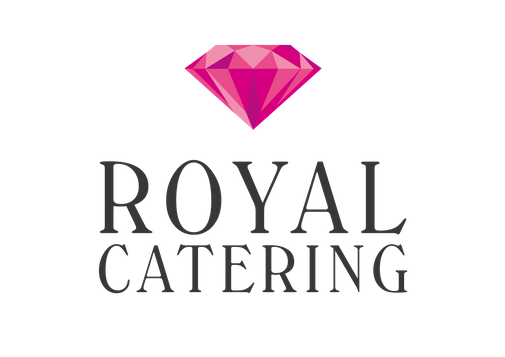 CLASSIC
VIP
PREMIUM
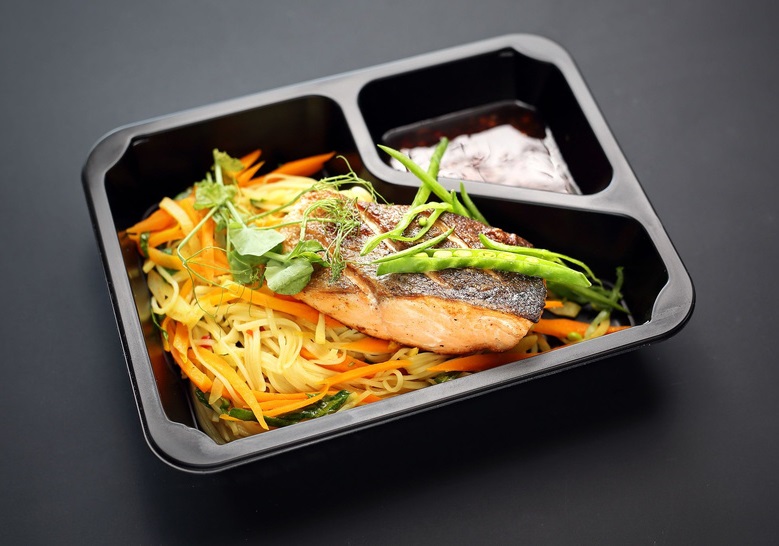 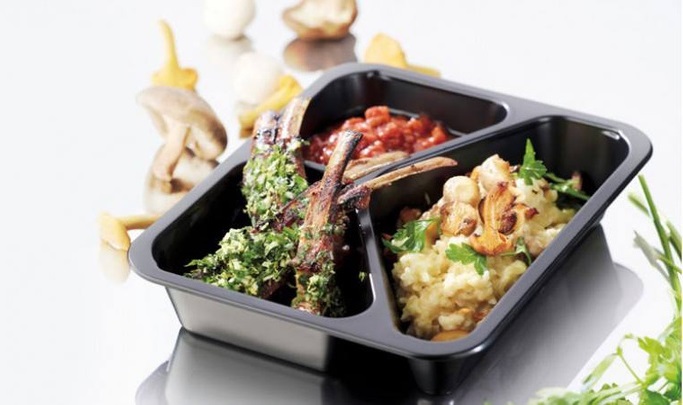 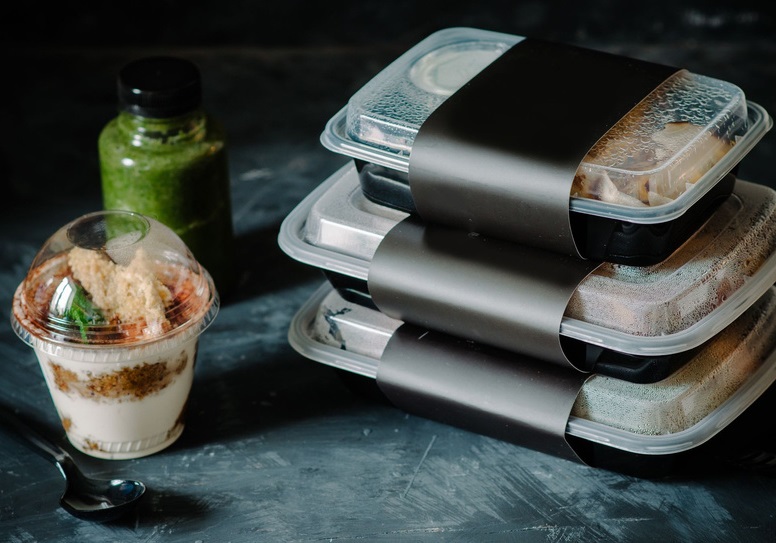 CENA NETTO: 40,00 / SZT.
CENA NETTO: 65,00 / SZT.
CENA NETTO: 55,00 / SZT.
ZUPA (1 do wyboru)                           
Rosół drobiowy z makaronem
Krem z białych warzyw z oliwą truflową (VEGE)
DANIA GŁÓWNE (1 do wyboru) Eskalopki wieprzowe w sosie grzybowym, opiekane ziemniaki, zielona fasolka szparagowa
Filet z dorsza w sosie porowym, ryż jaśminowy, brokuł gotowany na parze
Pulpeciki marchewkowe z pestkami słonecznika, zielona fasolka i duszone pieczarki (VEGE)
ZUPA (1 do wyboru)                                                      Krem z pomidorów z pesto bazyliowym                               Żurek aromatyzowany majerankiem 
DANIA GŁÓWNE (1 do wyboru)                                 Roladka z kurczaka ze szpinakiem i suszonymi pomidorami, ziemniaki z wody,  warzywa gotowane na parze z emulsją maślaną
Filet z karmazyna na puree buraczanym  z sosem maślano-winnym, karmelizowana młoda marchewka
Gołąbki z kapusty włoskiej z nadzieniem z kaszy gryczanej  i pieczarek, sos  pomidorowy, puree ziemniaczane  (VEGE)
SAŁATKA (1 do wyboru)                                               Sałatka z grillowaną wołowiną, bekonem, grzankami, parmezanem i sosem cezar na bazie musztardy i majonezu
Mix sałat ze szparagami i wędzonymi pomidorami      z dresingiem szałwiowym z mascarpone
ZUPA                                                                        Zupa z soczewicy 
DANIA GŁÓWNE (1 do wyboru)                                  Pierś z kurczaka nadziewana serem cheddar i orzechami pekan z placuszkami z puree ziemniaczanego, bukiet warzyw  z pary                      z masełkiem ziołowym 
Stek z łososia na pieczonych jabłkach z octem balsamicznym, ryż truskawkowy z miętą, kalafior romanesco
Kotleciki ziemniaczane z koperkiem podane na puree z zielonego groszku i tymiankową marchewką (VEGE)
SAŁATKA (1 do wyboru)                                              Mix sałat z arbuzem i truskawkami z serem pleśniowym  z dresingiem z owoców granatu
Mix sałat z kolorową fasolką, pomidorami concase
i kiełkami rzodkiewki 
DESER
Tarta rabarbarowa  z paloną bezą
LUNCH BOX CIEPŁY
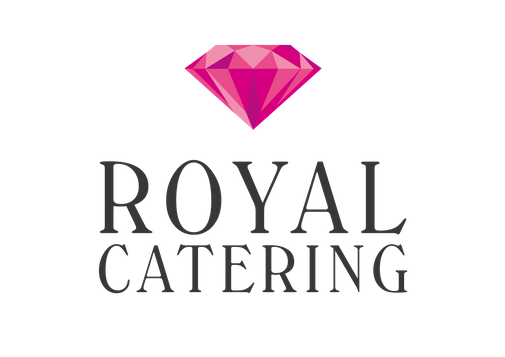 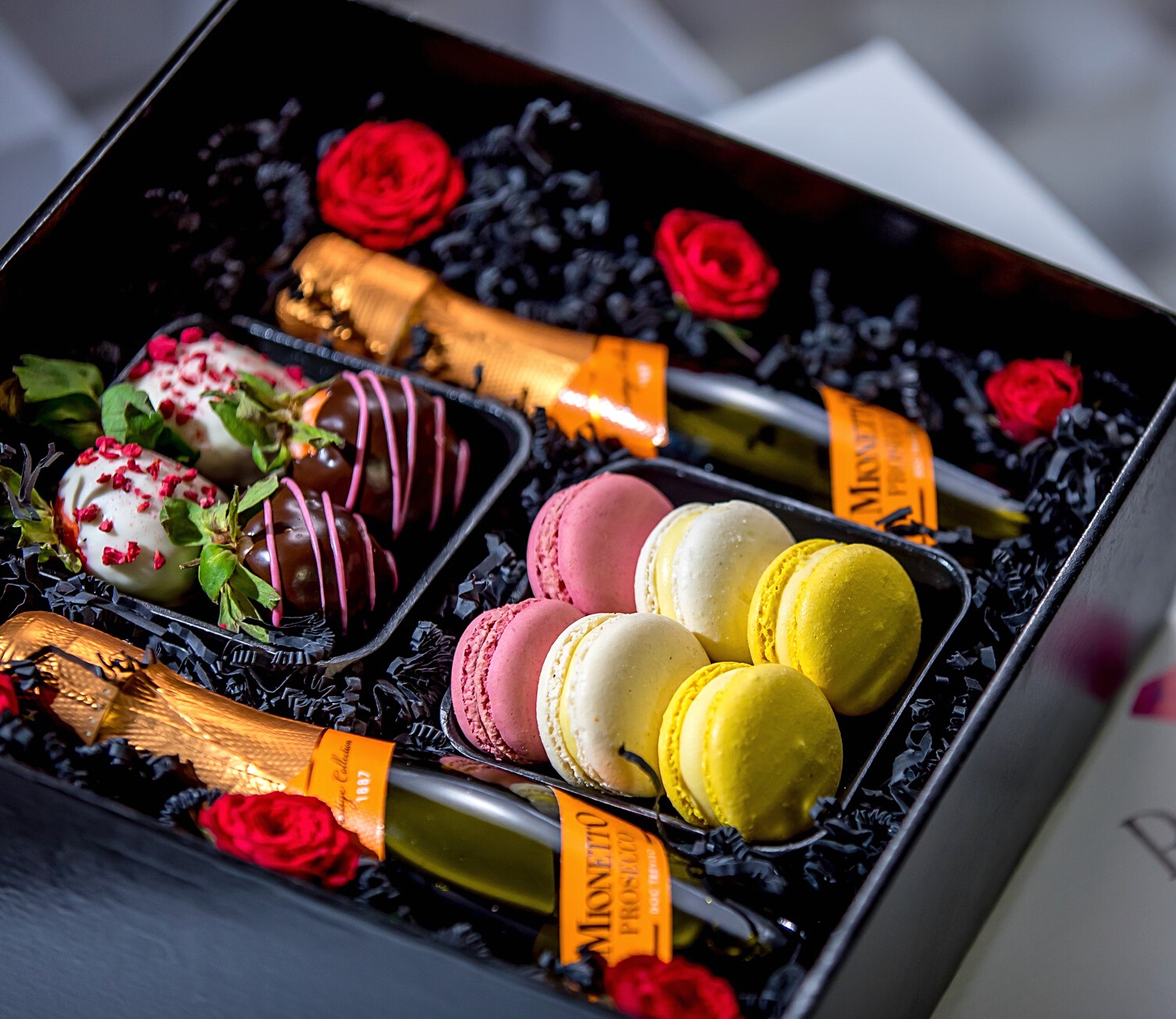 Nowość! 
BOX UPOMINKOWY
Upominkowy box z prosecco i słodkościami. Idealny pomysł na gift lub poczęstunek na bankiet on-line.
CENA NETTO: 149,00 / SZT.
2x Mionetto Prosecco Doc Treviso 200 ml
6x makaronik migdałowy
4x truskawka w czekoladzie
COFFE BOX
TEA BOX
COFFE & TEA BOX
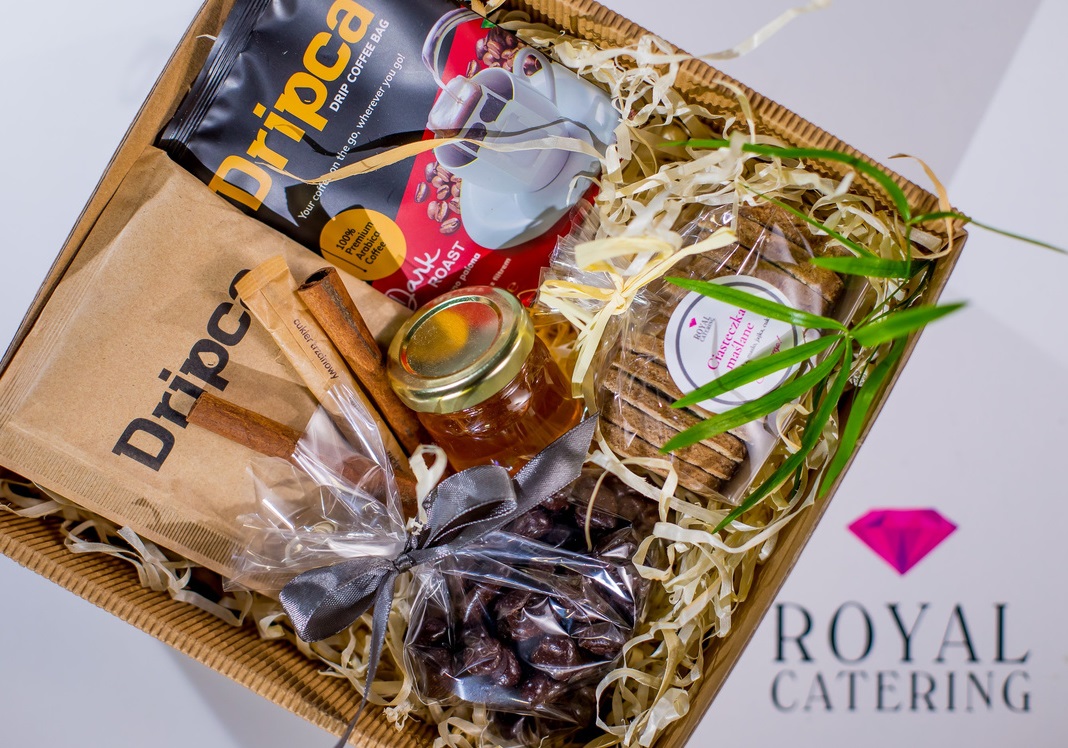 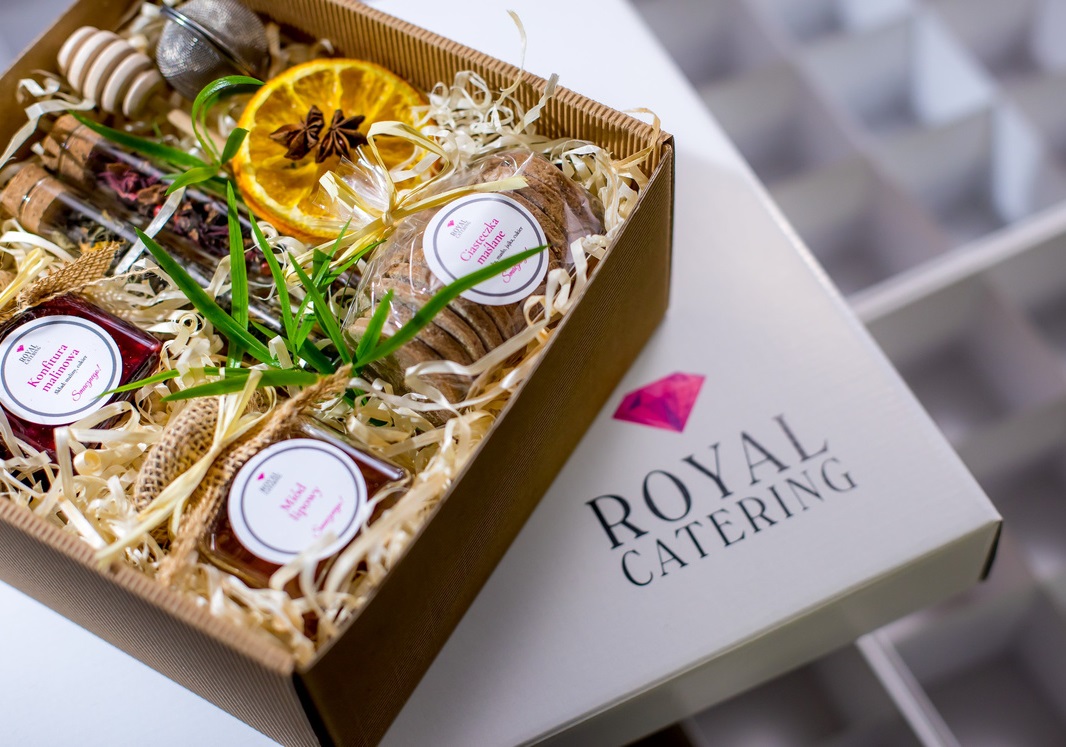 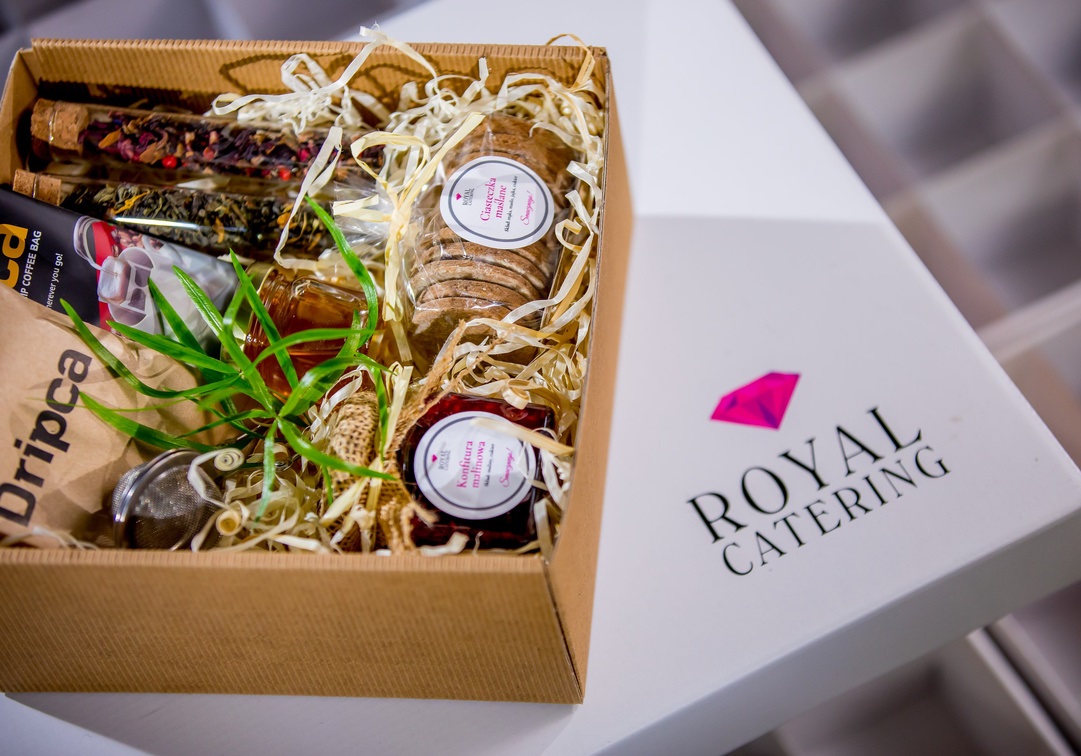 CENA NETTO: 55,00 / SZT.
CENA NETTO: 60,00 / SZT.
CENA NETTO: 65,00 / SZT.
2x kawa Dripca
Ciasteczka maślane 120g
Śliwka w gorzkiej czekoladzie 100g
Syrop karmelowy 30 ml
Cukier brązowy, stewia
Laska cynamonu
Herbata czarna i zielona
Konfitura malinowa 120 ml
Miód lipowy 120 ml
Ciasteczka 120g
Zaparzacz
Szpatułka do miodu
Kawa Dripca
Herbata czarna i zielona
Konfitura malinowa 120 ml
Ciasteczka 120g
Zaparzacz
Syrop karmelowy 30 ml
COFFE / TEA BOX
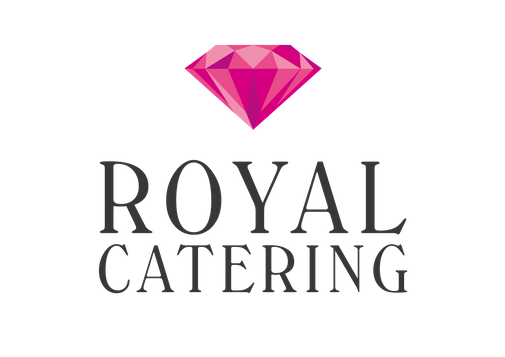 ROYAL SNACK BOX
ROYAL SWEET BOX
ROYAL PREMIUM BOX
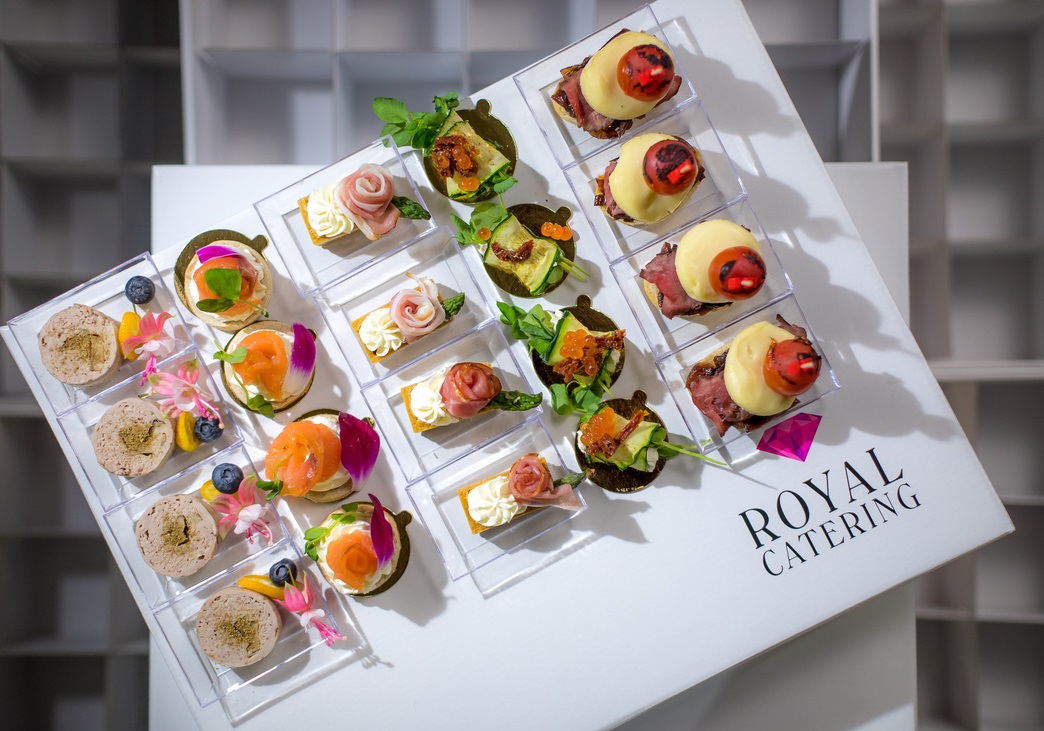 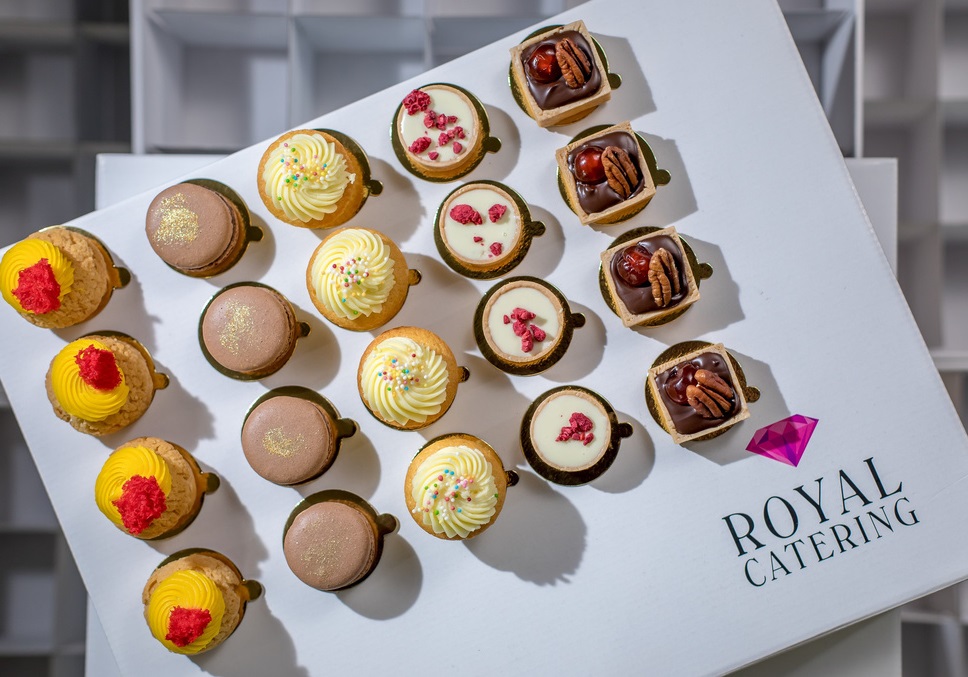 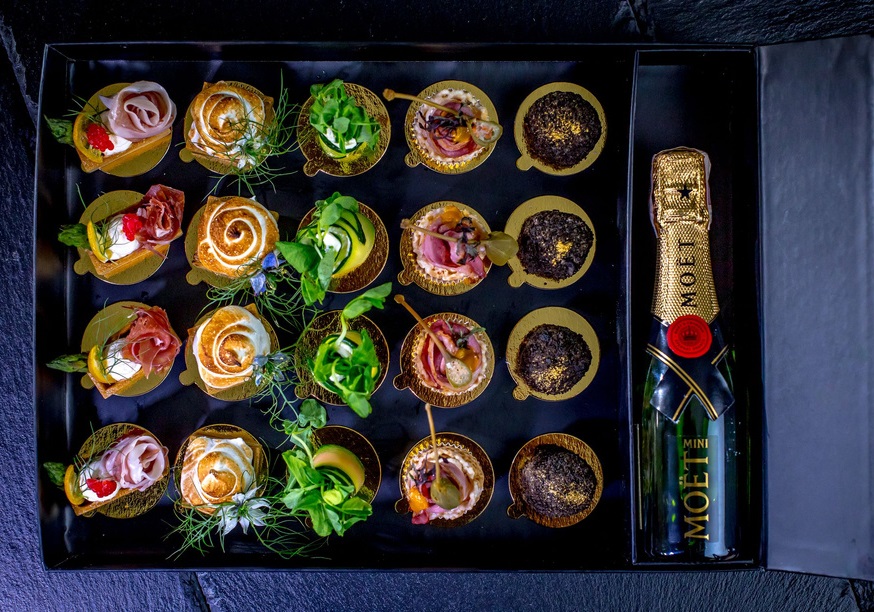 CENA NETTO: 145,00 / SZT.
CENA NETTO: 125,00 / SZT.
CENA NETTO: 240,00 / SZT.
4x pszenny tost z grillowanym rostbefem, karmelizowanym kozim serem, konfiturą z czerwonej cebuli i pomidorkiem cherry
4x kruchy korpusik z musem serowym, szynką parmeńską i grillowanym szparagiem
4x roladka z grillowanej cukinii z suszonymi pomidorami, rukolą i musem ziołowym
4x bliny gryczane z wędzonym łososiem i kwaśną śmietaną
4x roladka z indyka z bakaliami
4 x ptyś z kremem pomarańczowym
4 x tartaletka z liofilizowaną maliną i  białą czekoladą
4 x tartaletka z czekoladą i słonym karmelem 
4x mini cupcake
4x makaronik migdałowy
5 x śledź na pumerniklu z musztardą dijon i kardamonem
5 x szynka parmeńska ze świeżymi figami i konfiturą figową
5 x półgęsek z żurawiną w słonym wafelku
5 x łosoś w białym winie z koperkiem

Do zestawu dołączony Szampan Moet Imperial Brut 0,25 l
FINGER FOOD BOX
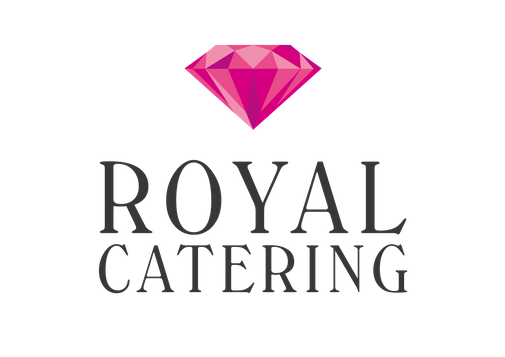 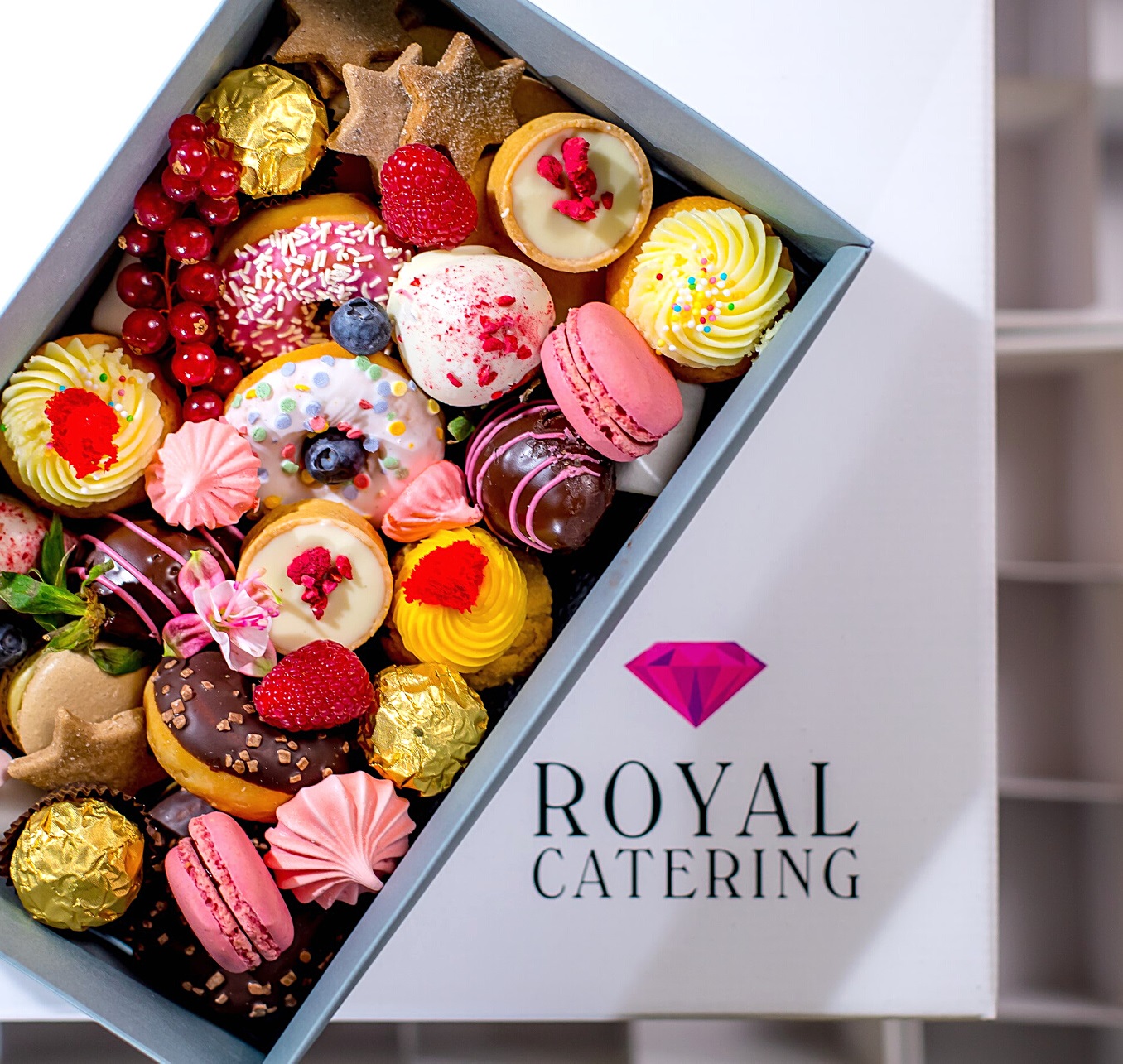 Nowość! 
Grazzing Sweet Box
Wyjątkowy zestaw słodyczy w pudełku - idealny pomysł na upominek lub mały poczęstunek na kameralnym spotkaniu
CENA NETTO: 90,00 / SZT.
4 mini donaty
4 makaroniki migdałowe
3 praliny czekoladowe
2 tartaletki z ljofilizowaną maliną i czekoladą
2 cupcake 
3 truskawki w czekoladzie
2 chrupiące ptysie z kremem pomarańczowym
Kruche ciasteczka 40 g
Beziki, pianki i owoce
STANDARD
VEGAN
PREMIUM
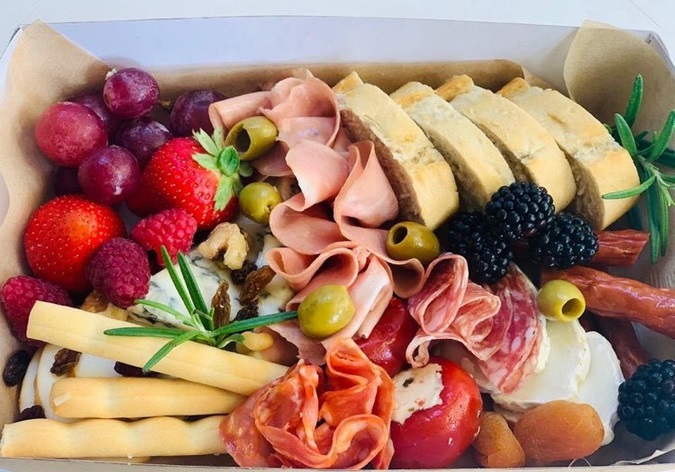 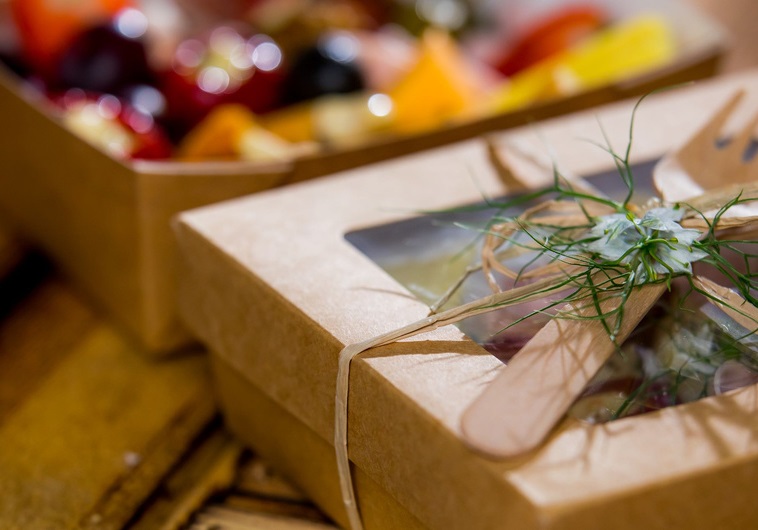 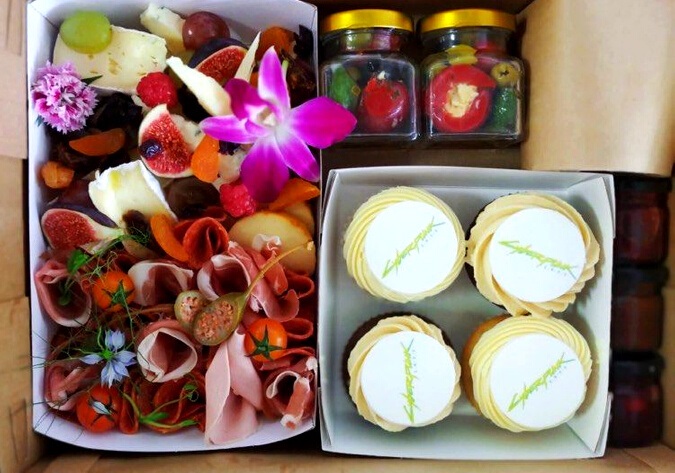 CENA NETTO: 55,00 / SZT.
CENA NETTO: 55,00 / SZT.
CENA NETTO: 60,00 / SZT.
SŁONE PRZEKĄSKI - 450 g 
Oliwki, papryczki nadziewane, kapary 
Sery: pecorino, blue cheese, cheddar 
Wędliny: Chorrizo, szynka parmeńska, kabanosy 
Owoce: winogrona, figi świeże, truskawka
Bakalie: orzechy włoskie, nerkowce, suszone morele, żurawina suszona 
Grissini, grillowana bagietka, krakersy, nachosy

OPAKOWANIE: EKO PUDEŁKO Z OKIENKIEM, SZNURECZEK
SŁONE PRZEKĄSKI - 450 g 
Oliwki, kapary 
Sery wegańskie: parmezan, cheddar, toczony z nerkowców, dojrzewający z marchwią Wędliny wegańskie 
Owoce: winogrona, figi świeże, truskawka 
Bakalie: orzechy włoskie, nerkowce, suszone morele, żurawina suszona 
Grissini, grillowana bagietka, krakersy, nachosy
 

OPAKOWANIE: EKO PUDEŁKO Z OKIENKIEM, SZNURECZEK
Oliwki
Papryczki nadziewane serkiem 
Sery: pecorino, bluecheese,
cheddar, brie, ser wędzony
Chorrizo, szynka parmeńska, salami, kabanosy  
Owoce: figi,  winogrona
Bakalie: orzechy, suszone morele
Grissini, krakersy, nachosy

Mufiny z logo firmy - 4 szt.
ANTIPASTI BOX
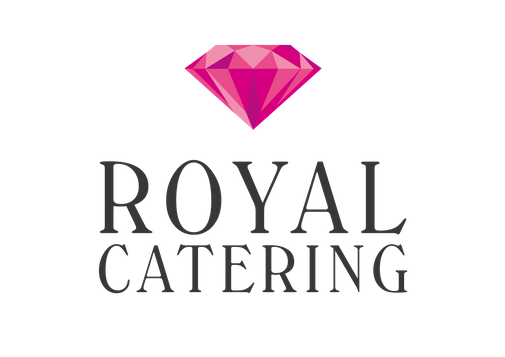 BOX DINO
BOX UNICORN
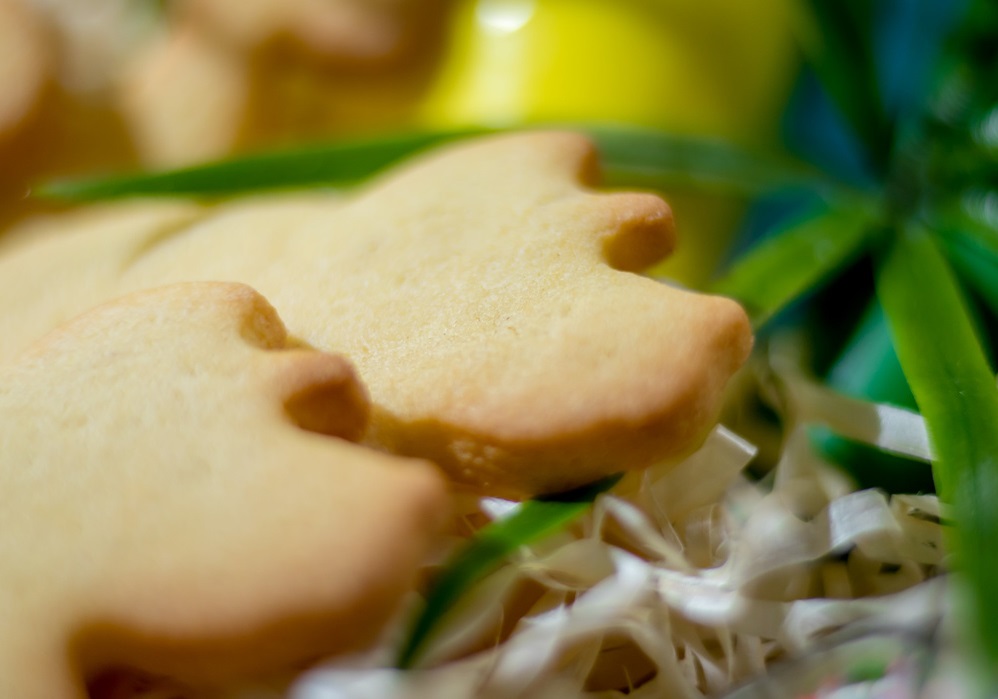 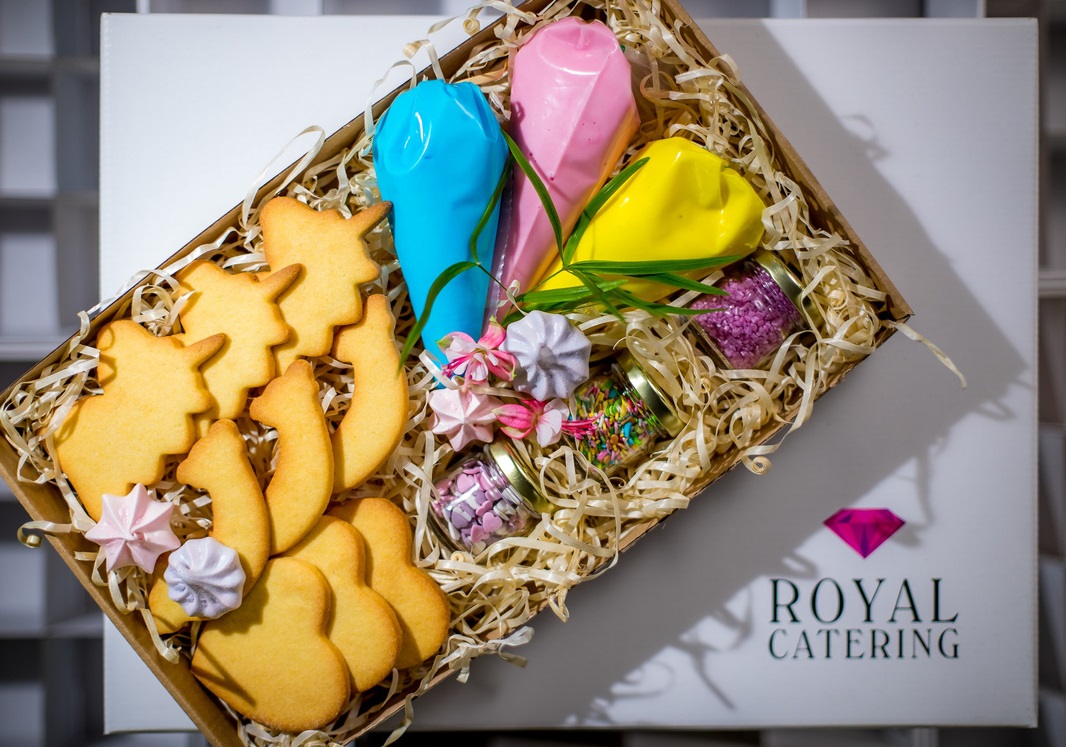 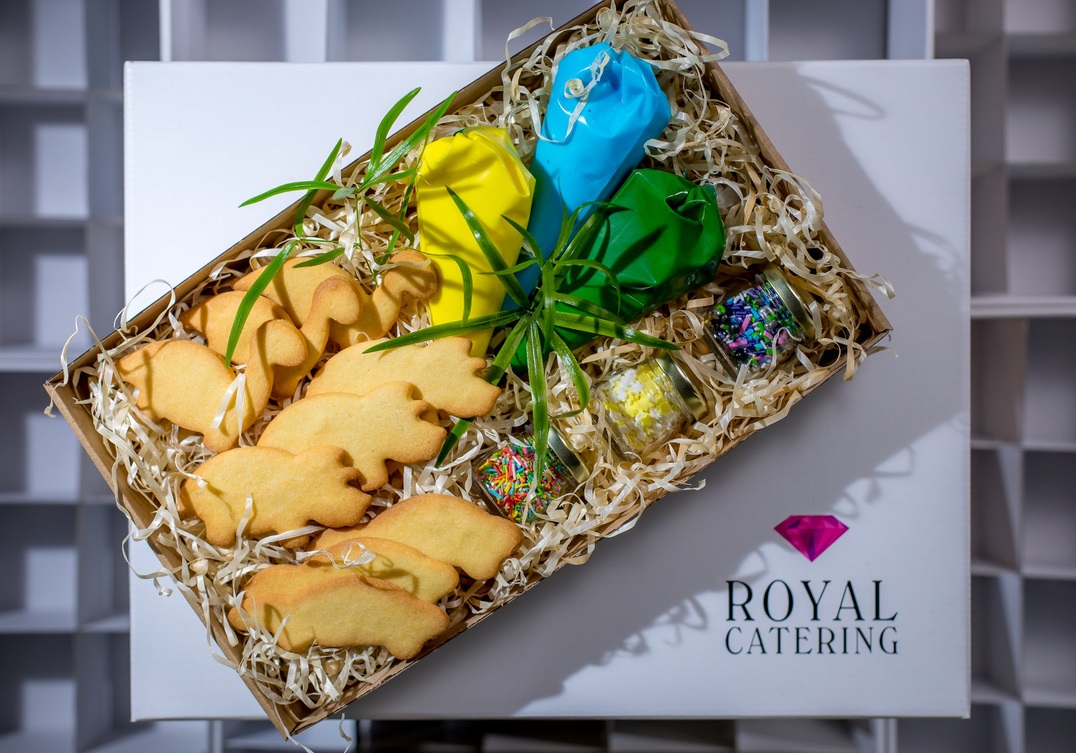 CENA NETTO: 65,00 / SZT.
CENA NETTO: 65,00 / SZT.
Unicorn box upominkowy dla dziewczynki - ciasteczka do samodzielnej dekoracji 

9 ciasteczek maślanych
3 kolorowe lukry
Słodkie, kolorowe posypki do dekoracji
Dino box upominkowy dla chłopca - ciasteczka do samodzielnej dokoracji 

9 ciasteczek maślanych
3 kolorowe lukry
Słodkie, kolorowe posypki do dekoracji
BOXY DLA DZIECI
Boxy upominkowe dla najmłodszych - idealne i pyszne rozwiązanie na słodkie warsztaty lub na umilenie czasu, gdy rodzice zajęci zdalną pracą.
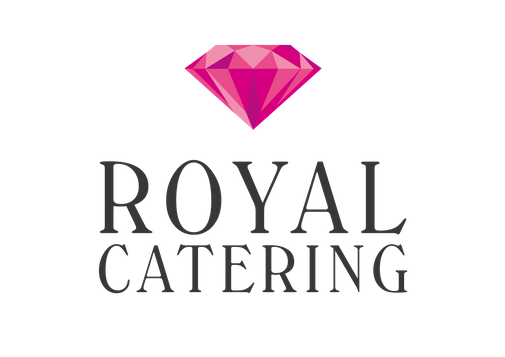 01
02
03
04
Pracownicy kuchni i działu realizacji przeszli przez CYKL SZKOLEŃ z zakresu bezpieczeństwa pracy.
Wszyscy pracownicy zostali zobowiązani do stawiania się w pracy TYLKO W DOBRYM STANIE ZDROWIA.
Wyznaczyliśmy SPECJALNE STREFY DEZYNFEKCJI przy wejściu do firmy - specjalistyczne maty dezynfekujące.
OGRANICZYLIŚMY DO MINIMUM dostęp do firmy osób z zewnątrz.
Przy każdym z węzłów sanitarnych umieszczone zostały ROZSZERZONE INSTRUKCJE o sposobie zachowania się w zaistniałej wyjątkowej sytuacji.
Wprowadziliśmy DODATKOWE DEZYNFEKCJE powierzchni produkcyjnych po każdym użyciu elementu produkcji.
Zapewniamy wszystkich naszych Klientów, że od zawsze posiłki przygotowujemy stosując zasady wszelkich środków bezpieczeństwa i najwyższej higieny. W związku z obecną sytuacją epidemiologiczną uruchomiliśmy dodatkowe wewnętrzne procedury zapobiegawcze mające na celu chronić naszych pracowników i  Klientów. Dokładamy wszelkich starań, aby zapewnić Państwu usługę najwyższej jakości i w pełni bezpieczną.
Pracownicy, poza  obowiązkową do tej pory odzieżą ochronną mają obowiązek stosować  MASECZKI OCHRONNE.
Pracownicy kuchni mają ZAKAZ OPUSZCZANIA POMIESZCZEŃ PRODUKCYJNYCH, a w razie zaistnienia takiej konieczności  muszą przejść procedury dezynfekcji ponownie.
ZASADY BEZPIECZEŃSTWA
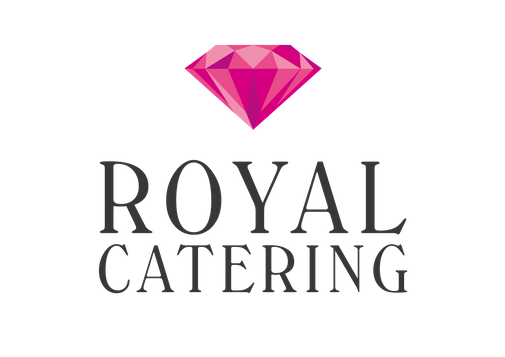 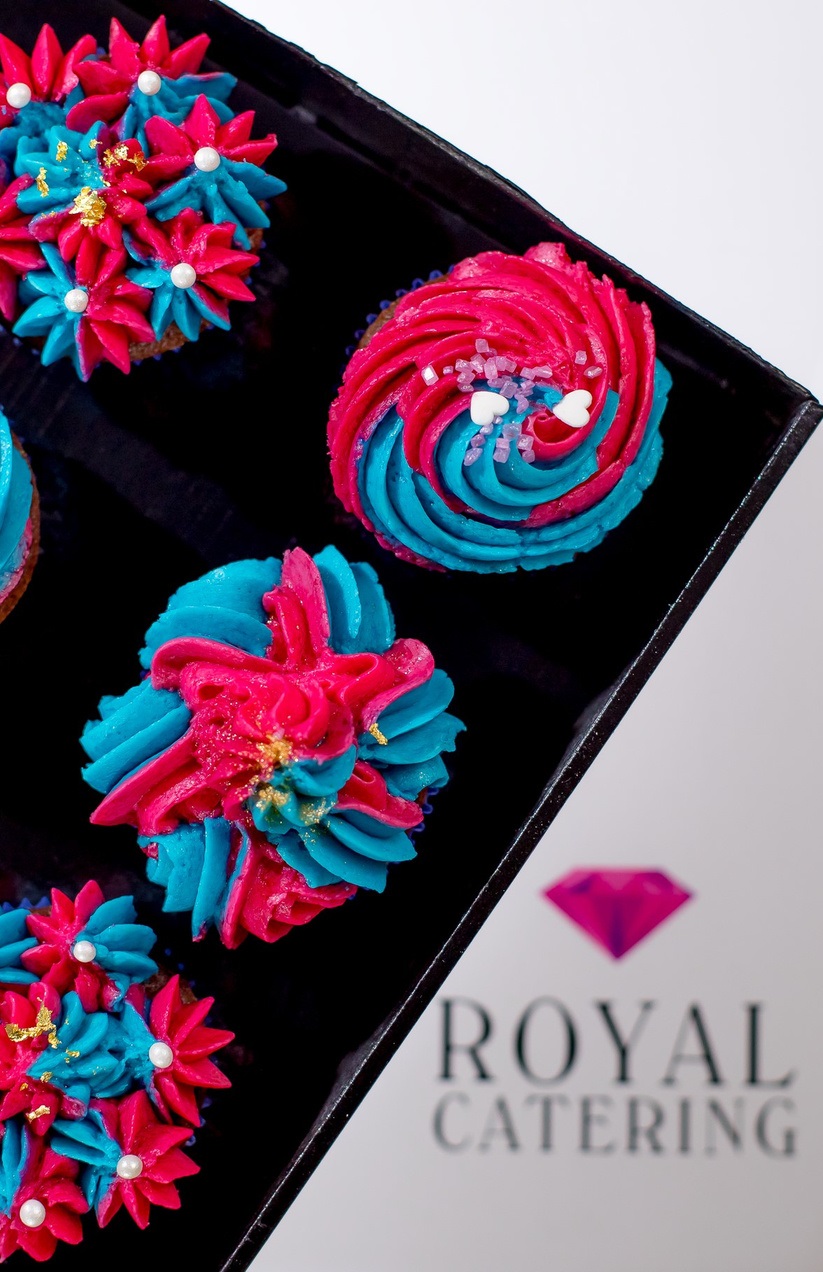 01
04
W CENĘ MENU WLICZONE:
WARUNKI REZYGNACJI:
Warunki rezerwacji
Jedzenie, opakowania jednorazowe,                                                                              Dostawa na terenie Warszawy (zamówienia powyżej 500,00)                            Zamówienia poniżej minimum logistycznego – dostawa 30,00                                        Oferta dla grup min. 20 osób, mniejsze zamówienia - wycena indywidualna
Na 7 i mniej dni przed realizacją - ponosząc 80% kosztów ustalonej kwoty zamówienia                                                                                                                        Na 4 i mniej dni przed realizacją – ponosząc 100% kosztów ustalonej kwoty zamówienia
02
FORMALNOŚCI:
Forma płatności: gotówka/ karta/ przelew                                                                    Zaliczka: TAK 49 %                                                                                                       Przyjęcie zamówienia: Podpisanie zlecenia
03
WARUNKI ZMIANY ILOŚCI OSÓB:
Możliwość zmniejszenia ilości uczestników  do 10% - 7 dni przed realizacją           Możliwość zmniejszenia ilości uczestników  do 5% - 5 dni przed realizacją           Brak możliwości zmniejszenia ilości osób na 5 dni przed realizacją              Możliwość zwiększenia ilości osób do 3 dni przed datą realizacji
KONTAKT
SEZON 2021
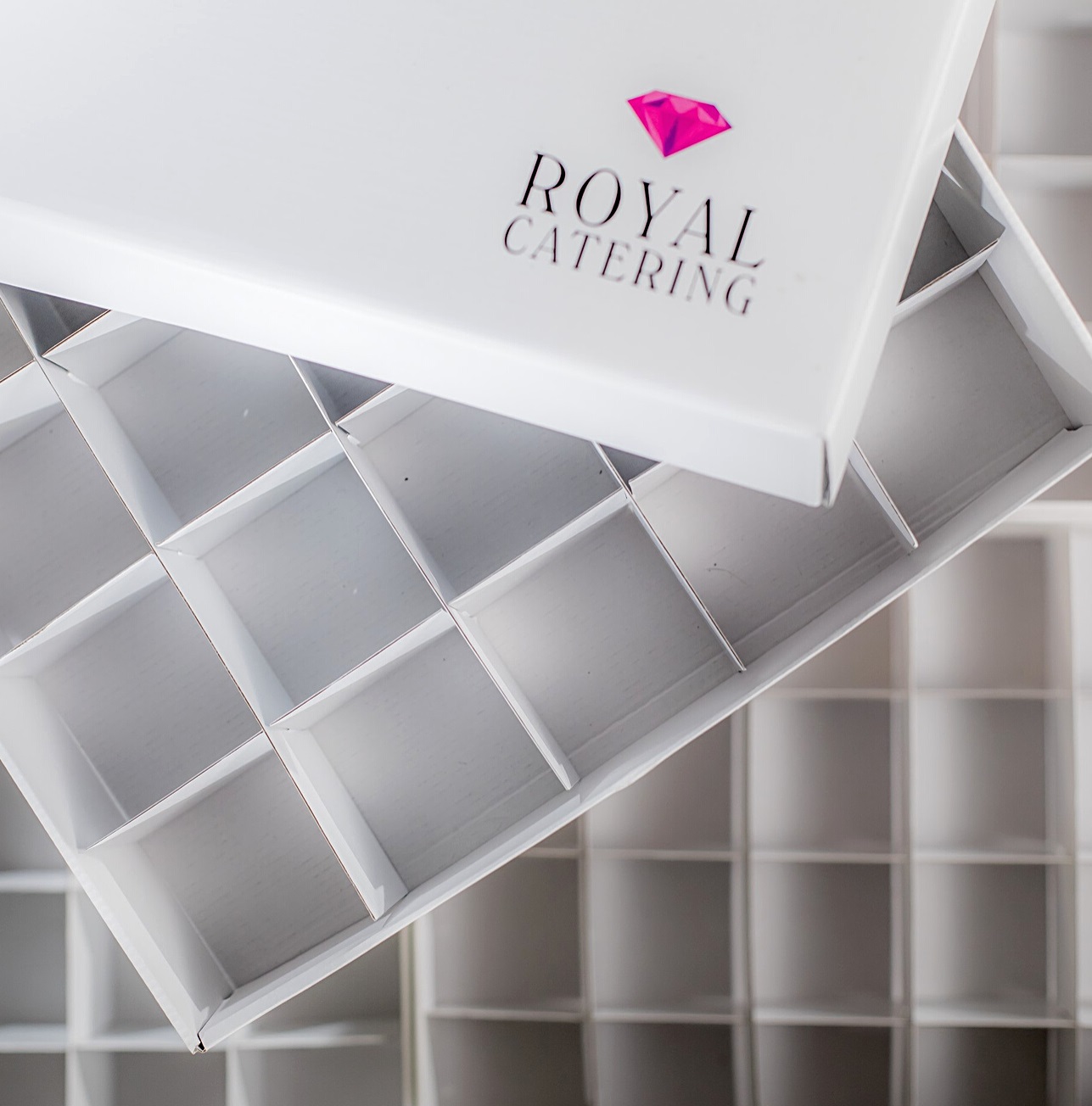 EWELINA KWIECIEŃ
Menadżer ds. Sprzedaży Cateringu
KOM
608-003-523
EMAIL
e.kwiecien@royal-catering.pl
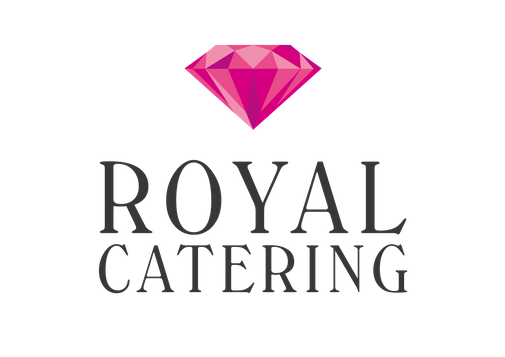 WWW.ROYAL-CATERING.PL